МХК, 5 кл.
По следам первобытных художников
Палеолитические Венеры
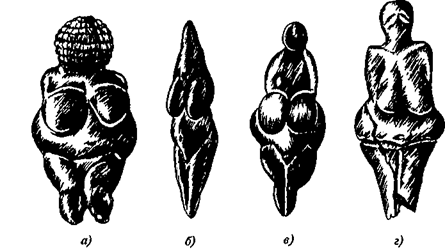 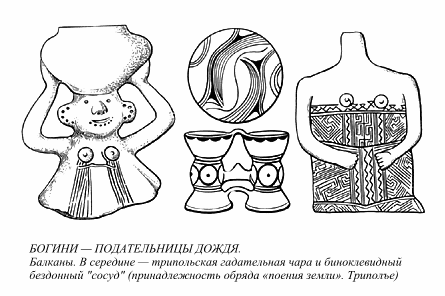 Пещера Альтамира
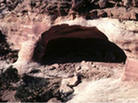 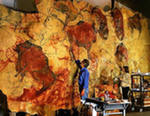 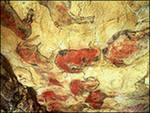 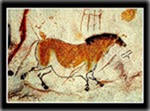 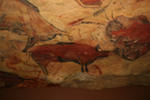 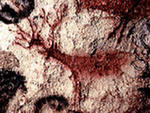 Каповая пещера на Урале
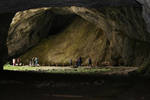 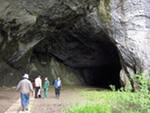 Мамонт, лошадь, носорог
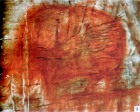 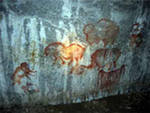 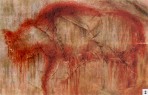 Пещера Нио (Франция)
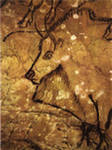 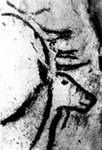 Грот Лорте (Франция)
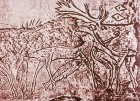 Пещера Ляско (Франция)
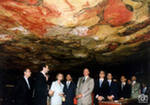 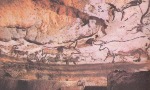 Раненый бизон, охотник и носорог
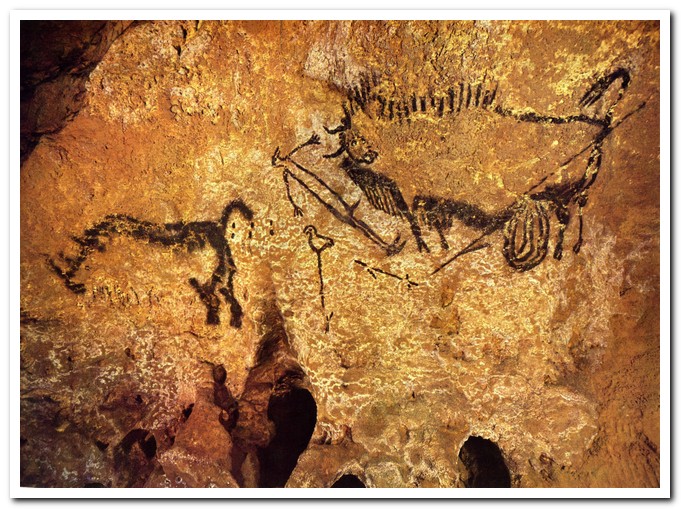 Лошади и отпечатки рук в пещере Пеш-Мерль (Франция)
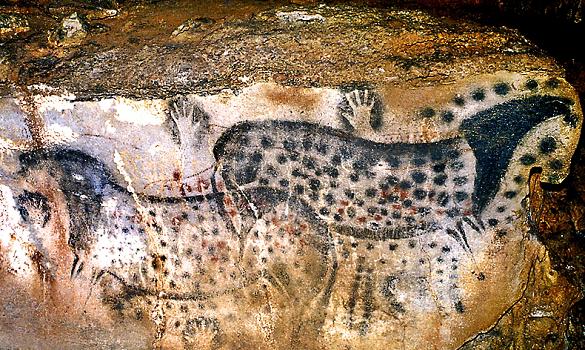 Пещера Тюк д'Одубер (Франция)
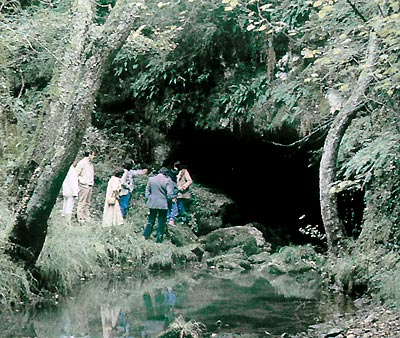 Бизоны, барельеф
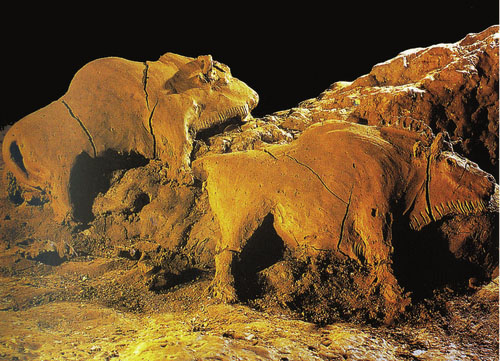 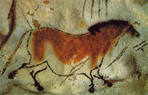 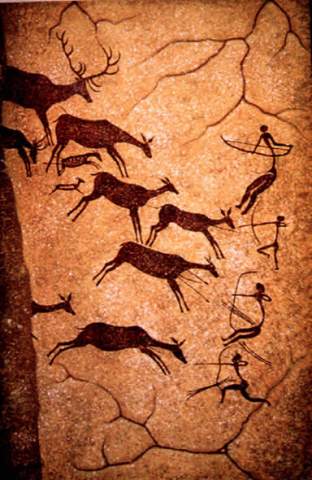 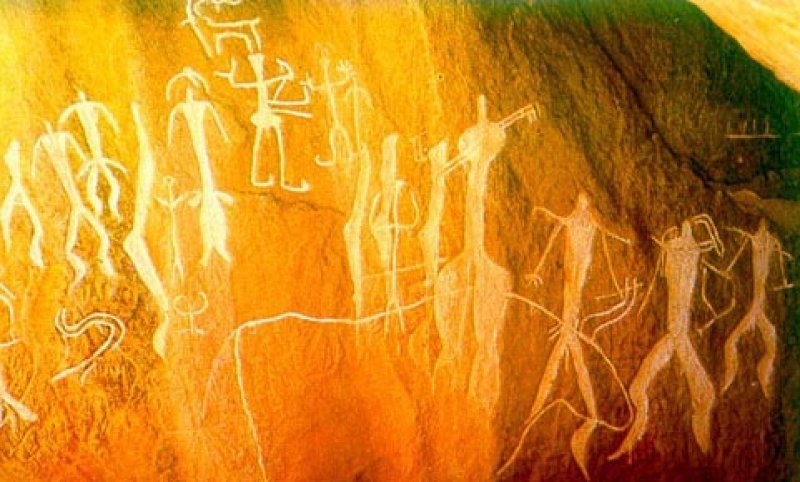